Уақытша қашықтықтан оқытылатын балалардың ата-аналарына психологиялық ұсыныстар.
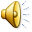 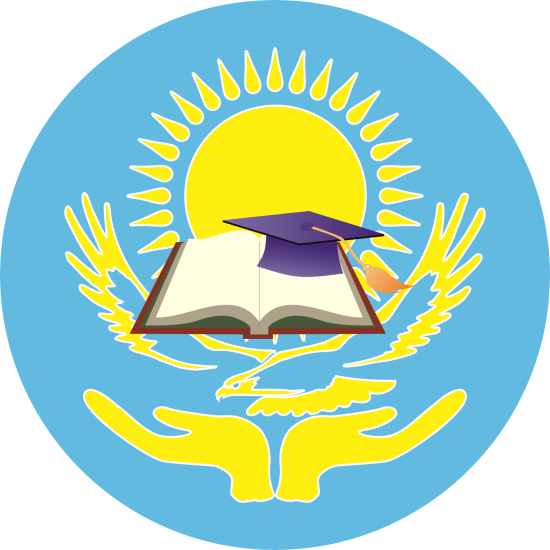 Құрметті ата-аналар!
Қашықтықтан оқыту кезінде балаларыныздың оқуға деген құштарлығы мен қызығушылықтарын сақтау өте маңызды.
Сондықтан сіздер үшін психологиялық ұсыныстары бар жадынама дайындадық.
Күн тәртібі
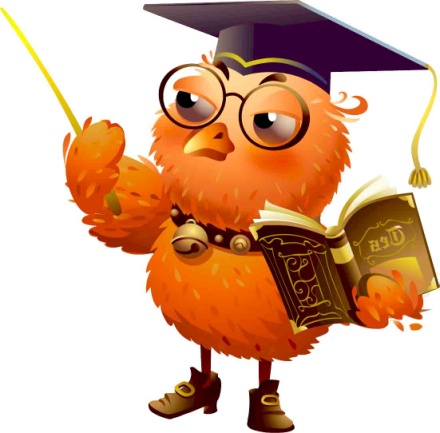 Ең алдымен, өзіңіз және балаңыз үшін үйреншікті күн тәртібі мен мен ырғағын (ұйқы мен ояну уақыты, сабақтың басталу уақыты, ұзақтығы, «үзілістер» және т.б.) сақтағаныңыз дұрыс.

 Күн тәртібінде кенеттен болған өзгерістер баланың бейімделу мүмкіндіктерінің айтарлықтай өзгеруіне әсер етуі және шамадан тыс шиеленіс пен стреске әкелуі мүмкін.
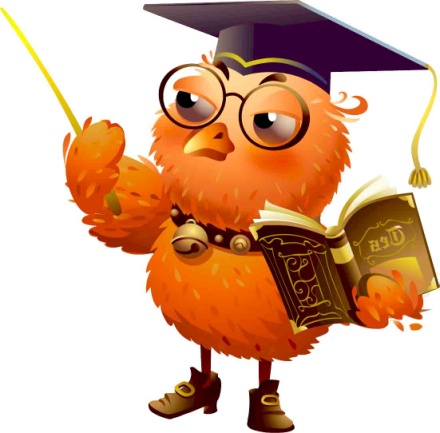 Ресурстарды пайдаланыңыз
Балаларды қашықтықтан оқытуды ұйымдастыру бойынша мектептен алатын ұсыныстарды түсінуге тырысыңыз. 

    Тек мектеп әкімшілігі мен сынып жетекшіден ғана алатын ресми  ақпаратқа назар аударыңыз. 
Бұл процесті ұйымдастыруға мектепке де уақыт керек. 

Қазіргі уақытта ата-аналарға да, мұғалімдерге де қашықтықтан оқуға көмектесетін  бірқатар ресурстар бар (Билимленд, Күнделік, U-study және т.б.).
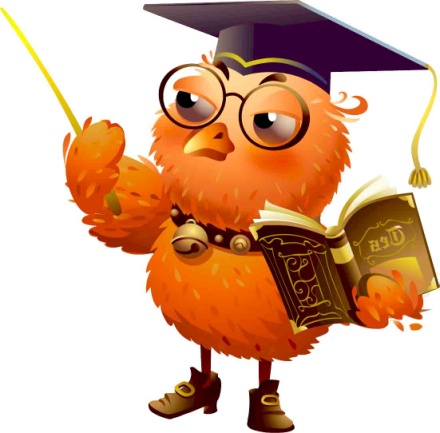 бейімделу
Баланың ата-аналары мен туыстары болып жатқан жағдайға сабырлы, адекватты және сыни көзқараспен қарауға тырысуы керек.

      Баланың эмоционалды жағдайы ересек адамның (атаанасының, туыстарының) жағдайына тікелей байланысты.

    Сабырлы, ұстамды болыңыз, балалардың вирус туралы және т.б. сұрақтарына жауап беруден қашпаңыз, бірақ пандемиялық жағдай мен оның қауіп-қатері туралы ұзақ пікірталасқа бармаңыз. 

    Ғаламтор желілерінің «сұмдықтары» туралы толық айтпаңыз!
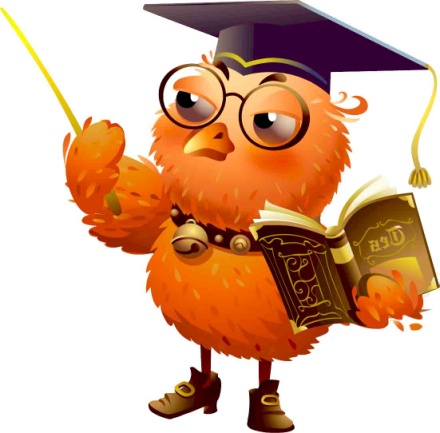 ақпараттың жалпы ағынын азайту
Үйде болуға мәжбүр болған кезде, сіз және сіздің балаңызға жақын әлеуметтік ортада (телефон, мессенджер арқылы) байланыста болу өте маңызды, алайда алынған ақпараттың жалпы ағынын (жаңалықтар, әлеуметтік желілердегі ақпараттар) азайту қажет. 

Жақын адамдармен қарым-қатынас кезінде коронавирусқа және басқа да алаңдаушылық тудыратын тақырыптарға назар аудармауға тырысыңыз.
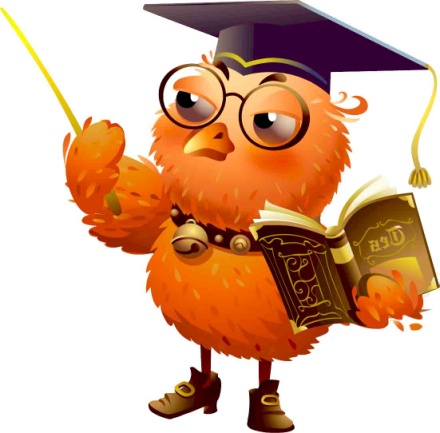 Өздеріңіз “оқыңыздар”
Егер ата-аналар олардың кейбіреулерін баласымен «меңгеруге» тырысса, оқушылардың ата-аналары мен туыстары қашықтықтан оқытудың тартымдылығын арттыра алады. 

Мысалы, сіз балаңызға сұрақтар қойып, пікірталасқа қатыса аласыз, содан кейін сабақ қызықты танымдық ойын-сабаққа айналады.

Бала үшін бұл – мотивацияны жоғарылату мүмкіндігі, ал ата-аналар үшін – балаларын жақсырақ білу және түсіну мүмкіндігі.
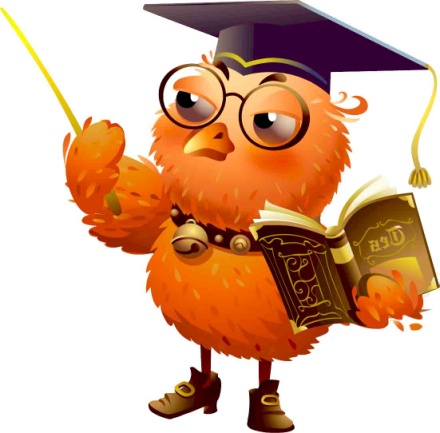 әлеуметтік желілерден аулақ болыңыздар
Жақын адамдармен сөйлесу үшін балаға «ақпараттық шу», кейде жалған ақпарат тарататын әлеуметтік желілерден аулақ болуға кеңес беріңіз. 

Өзіңіз бір мессенджерді таңдаңыз (мысалы, Telegram, WhatsApp, Viber) және маңызды әңгімені сол жерге ауыстыруға тырысыңыз. Әлемдегі қазіргі өзекті жағдайды жиі талқылайтын чаттардан аулақ болған жөн.
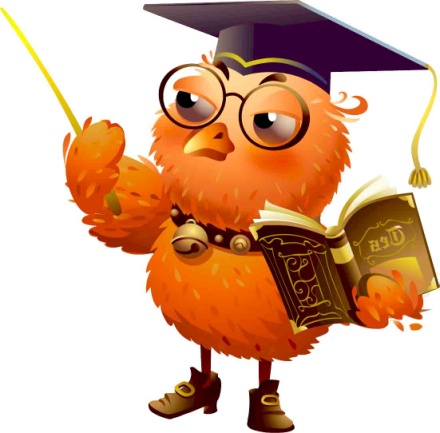 белсенді өмір сүру
Үйде отырып, бала сыныптастарымен, достарымен (қоңыраулар, ВК, топтық чат) қарым – қатынасын жалғастыра алады.

Ата-аналар виртуалды конкурстарды өткізу идеяларын (мысалы, жағымды естеліктер және т.б.) және басқа да жағымды белсенділікті ұсына алады.

Жасөспірімдерді өздерін қызықтыратын тақырыпта (спорт, музыка, фильмдер, тамақ әзірлеу) жеке блогтарын жүргізуді бастауды ұсынуға болады.
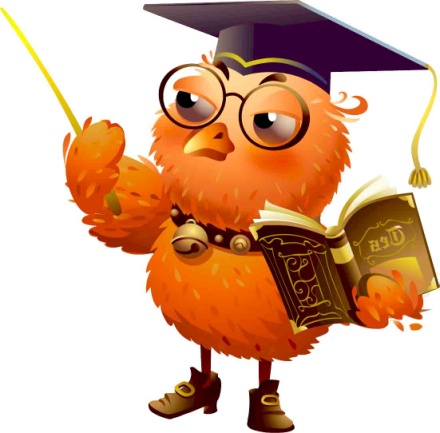 уақытты тиімді қолданыңыз
Баланың өз бетінше белсенді өмір сүру кезеңдерін (үнемі оның көңілін көтерудің және шұғылдандырудың қажеті жоқ) және ұзақ уақытқа кейінге қалдырылған ересектермен бірлескен істерді қарастыру ету қажет. 

Үйде болудың басты идея - «жаза» емес, жаңа дағдыларды игеру, білім алу үшін және жаңа қызықты істермен айналысудың көзі болып табылады.